PHY 337/637 Analytical Mechanics
12:30-1:45 PM  TR in Olin 103

Notes for Lecture 9: Scattering analysis – 
Chap. 11 ( Cline; especially 11.12)
Some comments on rigid body motion; especially the dynamics of a rotation symmetric top
Review of particle interactions
Two particles interacting with a central potential 
Conservation of energy and angular momentum
Definition of differential scattering cross section
9/26/2023
PHY 337/637  Fall 2023-- Lecture 9
1
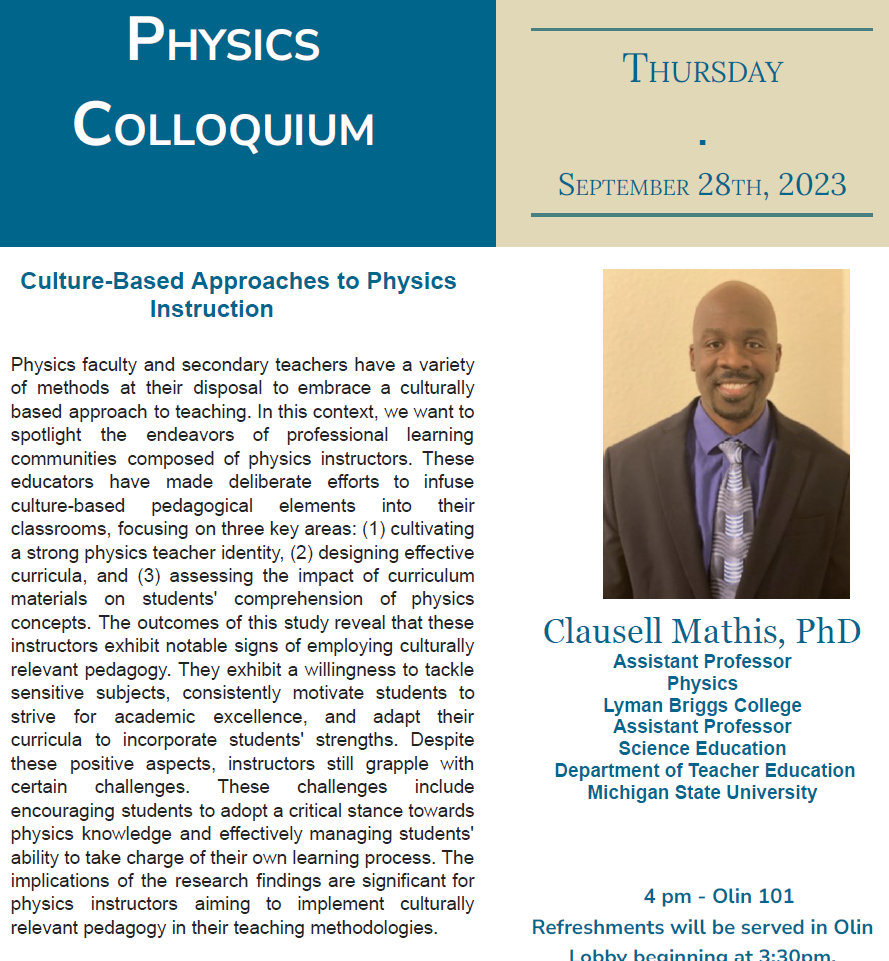 9/26/2023
PHY 337/637  Fall 2023-- Lecture 9
2
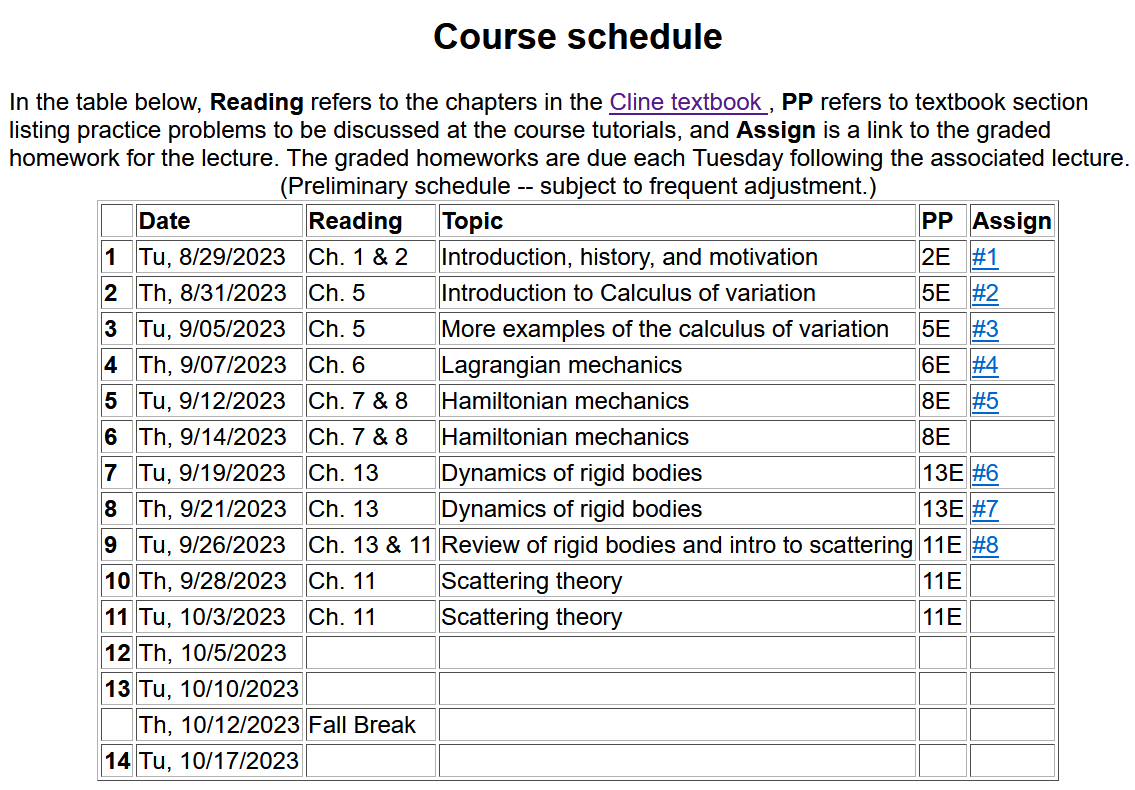 9/26/2023
PHY 337/637  Fall 2023-- Lecture 9
3
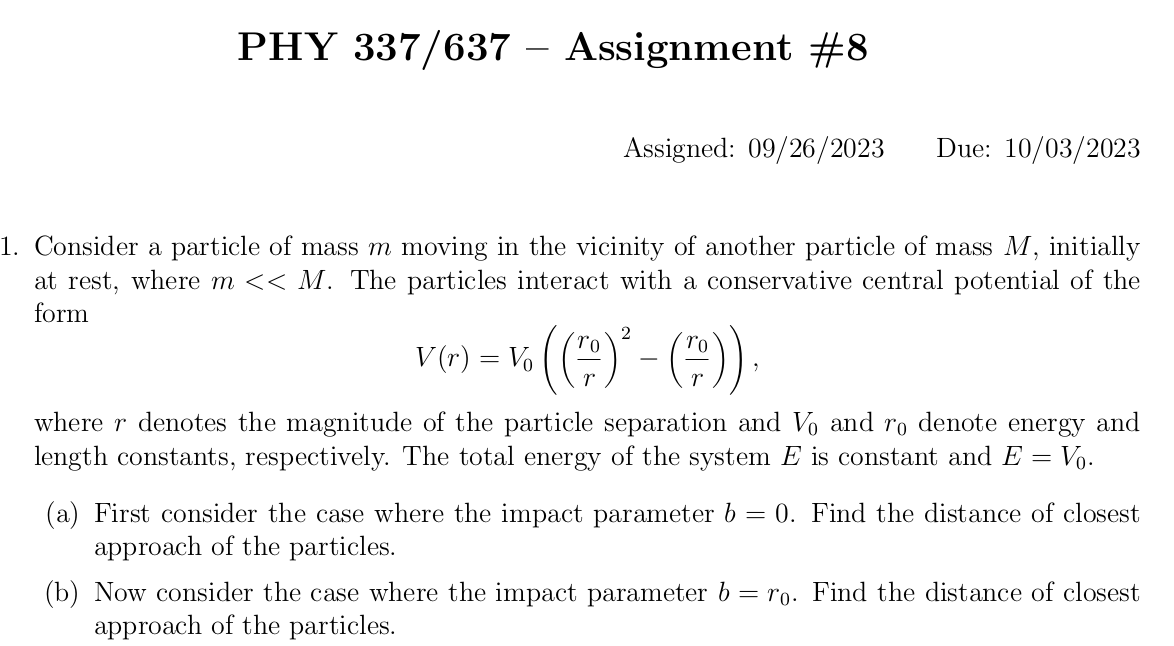 9/26/2023
PHY 337/637  Fall 2023-- Lecture 9
4
Summary of previous results
  describing rigid bodies rotating
  about a fixed origin
w
r
9/26/2023
PHY 337/637  Fall 2023-- Lecture 9
5
[Speaker Notes: Review of notions of rigid body motion.]
Moment of inertia tensor
9/26/2023
PHY 337/637  Fall 2023-- Lecture 9
6
[Speaker Notes: In general there is a symmetric tensor which defines the moment of inertia.    By rotating the coordinates about a fixed origin we can find the matrix in diagonal form.]
Transformation between body-fixed and inertial coordinate systems – Euler angles
Comment – Since this is an old and intriguing subject, there are a lot of terminologies and conventions, not all of which are compatible.    We are following the convention found in your textbook mechanics texts and NOT the convention found in most quantum mechanics texts.    Euler’s main point is that any rotation can be described by 3 successive rotations about 3 different (not necessarily orthogonal) axes.   In this case, one is along the inertial z axis and another is along the body fixed 3 axis.    The middle rotation is along an intermediate n axis.
inertial
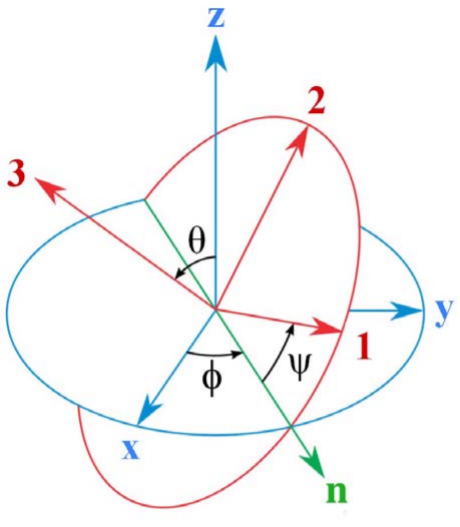 body
From section 13.13 of Cline
9/26/2023
PHY 337/637  Fall 2023-- Lecture 9
7
[Speaker Notes: In order to consider motion of a rigid body more generally, in the presence of torque, it will be necessary to consider how to relate the body – fixed coordinates that diagonalize the moment of inertia tensor to another coordinate system which in general be an inertial coordinate system.    Here again, we use ideas of Euler]
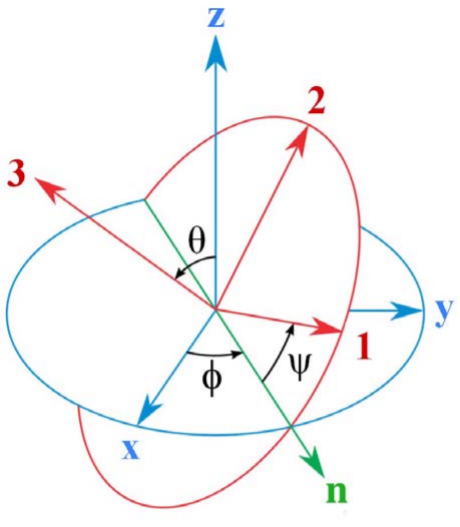 Need to express all components in body-fixed frame:
9/26/2023
PHY 337/637  Fall 2023-- Lecture 9
8
[Speaker Notes: Euler said that the transformation of body-fixed  inertial frames can be accomplished in 3 steps and the corresponding angles are alpha, beta, and gamma.   In this case, we want to express all results in the body fixed frame.]
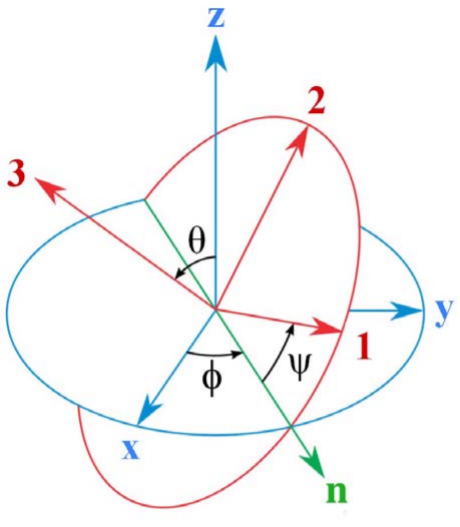 9/26/2023
PHY 337/637  Fall 2023-- Lecture 9
9
[Speaker Notes: Result to remember.]
Rotational kinetic energy
9/26/2023
PHY 337/637  Fall 2023-- Lecture 9
10
[Speaker Notes: General expression of the rotational kinetic energy and the special case of the symmetric top.]
Motion of a symmetric top under the influence of the torque of gravity:
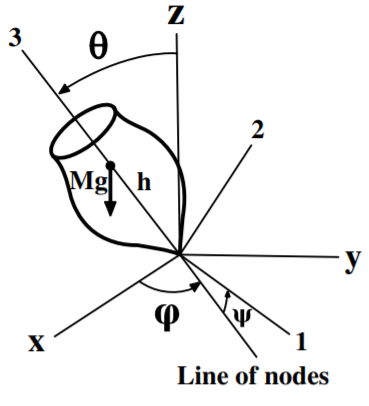 9/26/2023
PHY 337/637  Fall 2023-- Lecture 9
11
[Speaker Notes: Now consider the motion of a symmetric top in which the pivot point is fixed and torque is applied by gravity acting at the center of mass of the top.   Here h denotes the distance of the pivot point to the center of mass.]
9/26/2023
PHY 337/637  Fall 2023-- Lecture 9
12
Note that energy is also conserved:
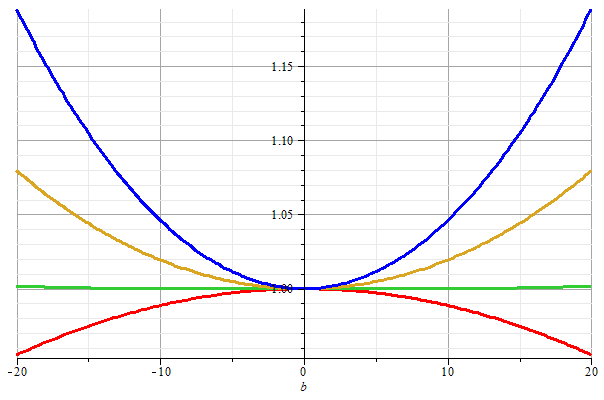 Stable/unstable solutions near
q=0
9/26/2023
PHY 337/637  Fall 2023-- Lecture 9
13
[Speaker Notes: Special case where top is spinning nearly vertically.]
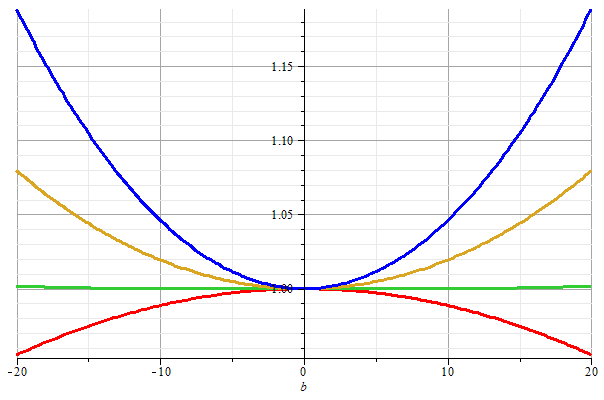 q
9/26/2023
PHY 337/637  Fall 2023-- Lecture 9
14
Introduction to  the analysis of the energy and forces between two particles –

This treatment can be formulated with Lagrangians and Hamiltonians, but we will directly use the Newtonian approach for now..
9/26/2023
PHY 337/637  Fall 2023-- Lecture 9
15
First consider fundamental picture of particle interactions
Classical mechanics of a conservative 2-particle system.
y
1
2
r1
r2
x
For this discussion, we will assume that V(r)=V(r) (a central potential).
9/26/2023
PHY 337/637  Fall 2023-- Lecture 9
16
[Speaker Notes: First consider the basic particle interactions which govern their motion.]
Energy is conserved:
1
2
r1
r2
For a central potential V(r)=V(r), angular momentum is conserved.
For the moment we also make the simplifying assumption that m2>>m1  so that particle 1 dominates the motion.
9/26/2023
PHY 337/637  Fall 2023-- Lecture 9
17
[Speaker Notes: The last assumption is being made for convenience.    We will consider the center of mass and relative motion much more carefully later.]
Typical two-particle interactions –
9/26/2023
PHY 337/637  Fall 2023-- Lecture 9
18
[Speaker Notes: These represent typical  particle interactions.    Only the Coulomb or gravitational forms are precisely found in nature.    The others serve as convenient models.]
More details of two particle interaction potentials
This means that the interaction only depends on the distance between the particles and not on the angle between them.   This would typically be true of the particles are infinitesimal points without any internal structure such as two infinitesimal charged particles or two infinitesimal masses separated by a distance r:
Example – Interaction between a proton and an electron.  Note we are treating the interactions with classical mechanics; in some cases, quantum effects are non-trivial.
9/26/2023
PHY 337/637  Fall 2023-- Lecture 9
19
Other examples of central potentials --
Example


Two marbles



Two Ar atoms
Note – not all systems are described by this form.   Some counter examples:
Molecules (internal degrees of freedom)
Systems with more than two particles such as crystals
9/26/2023
PHY 337/637  Fall 2023-- Lecture 9
20
Some more details --
z
r(t1)
q(t1)
y
x
9/26/2023
PHY 337/637  Fall 2023-- Lecture 9
21
Comments continued --
Veff(r)
9/26/2023
PHY 337/637  Fall 2023-- Lecture 9
22
Representative plots of Veff (r)
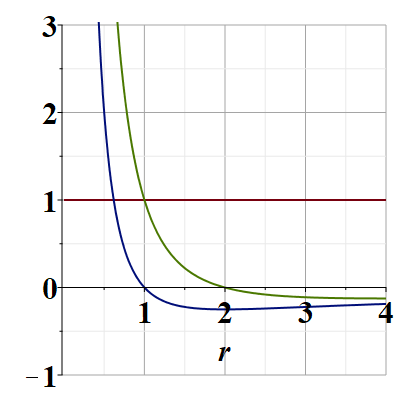 Veff(r)/V0
E/V0
Note that particles are not bound; can reach infinite separation
Distances of closest approach
9/26/2023
PHY 337/637  Fall 2023-- Lecture 9
23
[Speaker Notes: Potential energy diagram showing important aspects of the particle trajectory.]
What is the impact parameter?

Briefly, a convenient distance that depends on the conserved energy and angular momentum of the process.
b
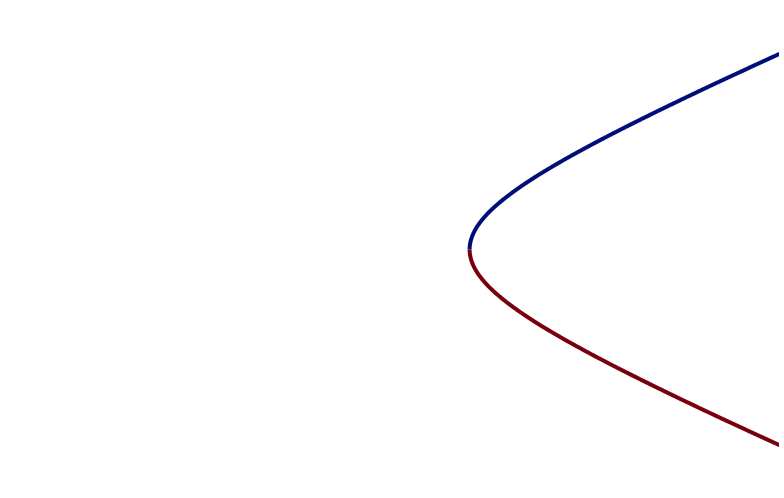 b
9/26/2023
PHY 337/637  Fall 2023-- Lecture 9
24
Example of trajectory with particular b
b
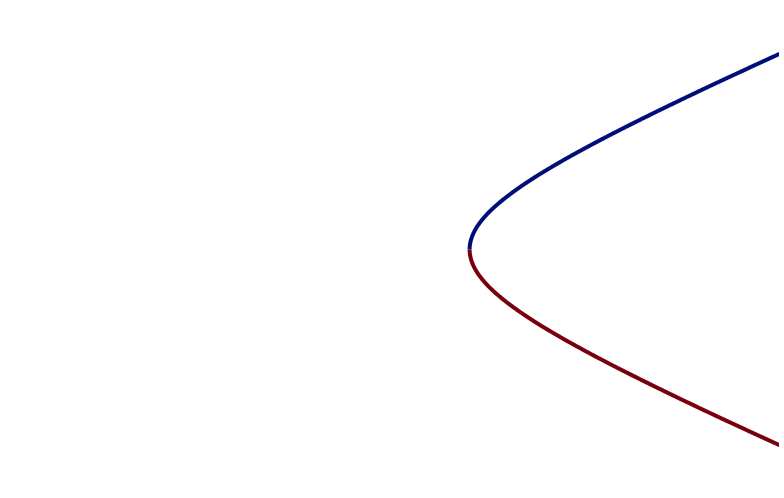 What is the scattering angle?
What would the trajectory look like for b=0?
b
9/26/2023
PHY 337/637  Fall 2023-- Lecture 9
25
Which of the following are true for a particle moving in a central potential field:
The particle moves in a plane.
For any interparticle, potential the trajectory can be determined/calculated.
Only for a few special interparticle potential forms can the trajectory be determined.
Why should we care about this?
We shouldn’t really care.
It is only of academic interest
It is of academic interest but can be measured.
Many experiments can be analyzed in terms of the particle trajectory.
9/26/2023
PHY 337/637  Fall 2023-- Lecture 9
26
[Speaker Notes: What do you think about these?]
Scattering theory:
detector
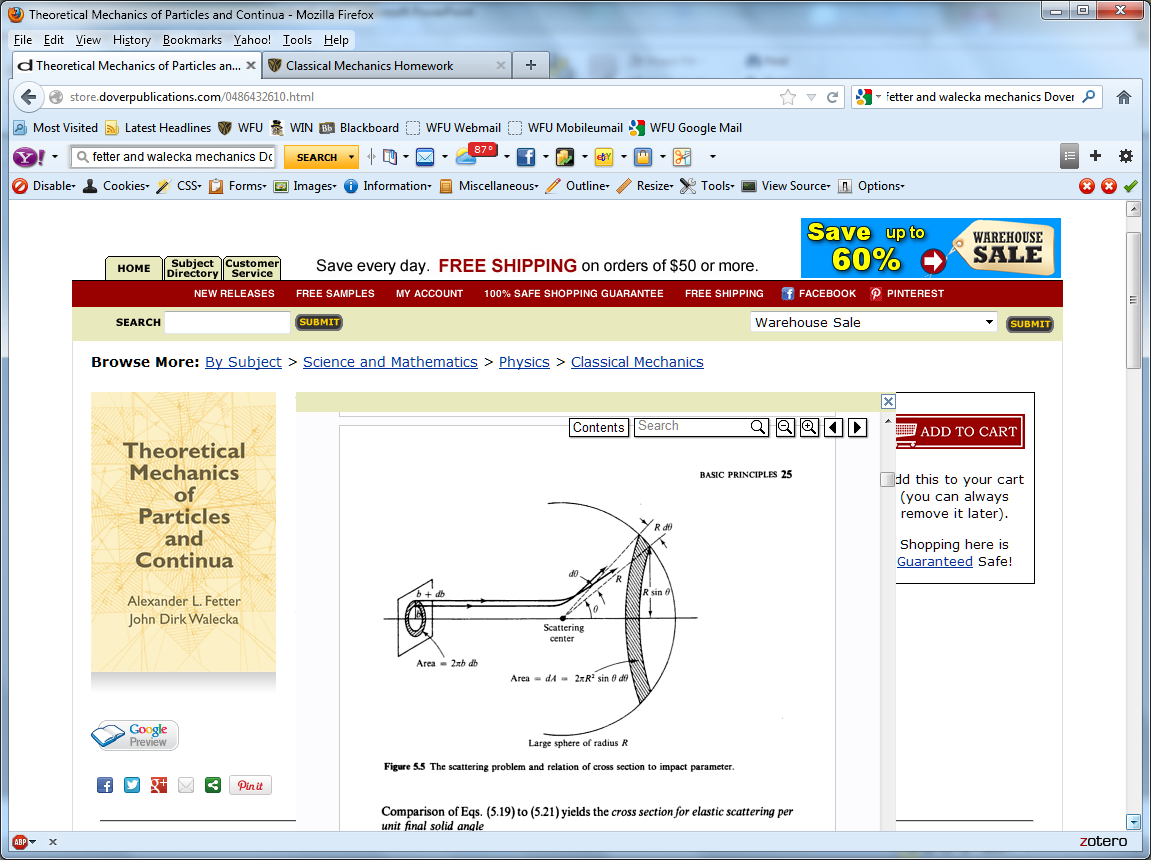 9/26/2023
PHY 337/637  Fall 2023-- Lecture 9
27
[Speaker Notes: This is the ideal configuration of a scattering experiment.]
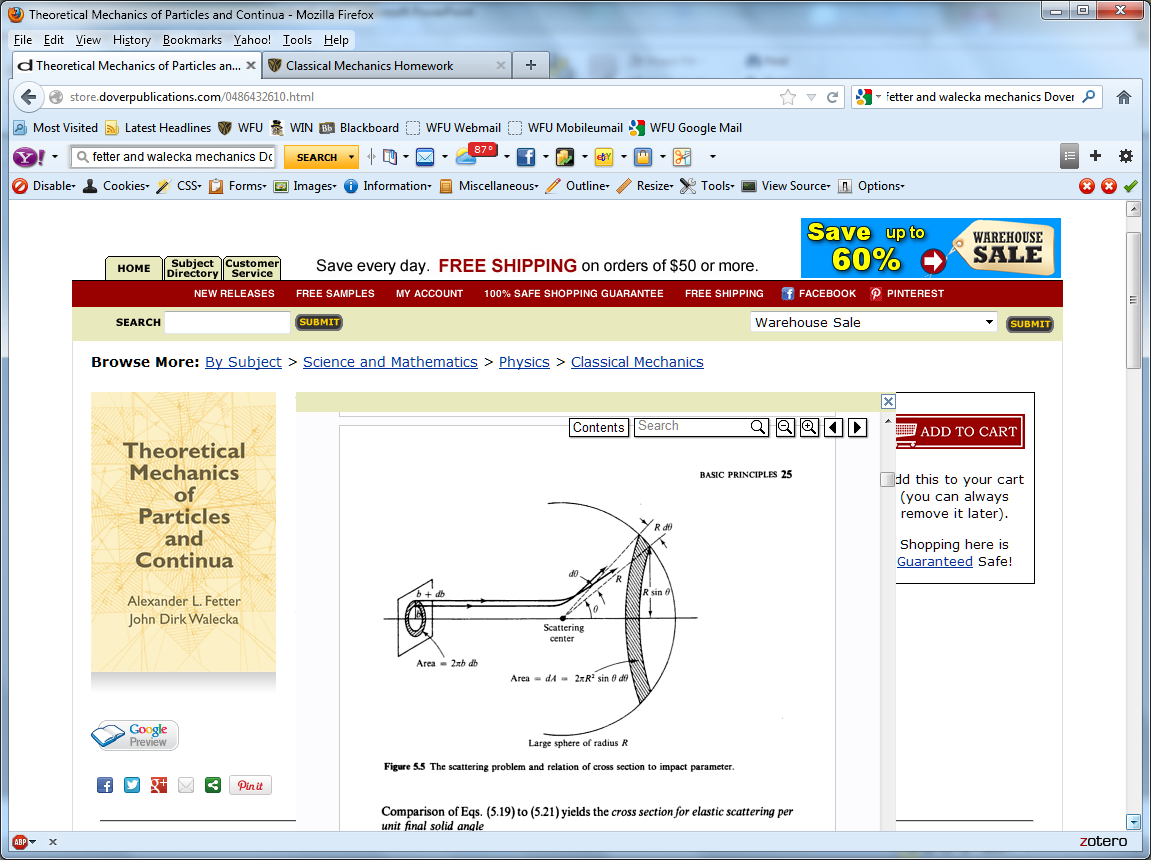 Scattering theory:
detector
Some reasons that scattering theory is useful:
It allows comparison between measurement and theory
The analysis depends on knowledge of the scattering particles when they are far apart
The scattering results depend on the interparticle interactions
9/26/2023
PHY 337/637  Fall 2023-- Lecture 9
28
Standard measure of differential cross section
9/26/2023
PHY 337/637  Fall 2023-- Lecture 9
29
Example: Diagram of Rutherford scattering experiment
http://hyperphysics.phy-astr.gsu.edu/hbase/rutsca.html
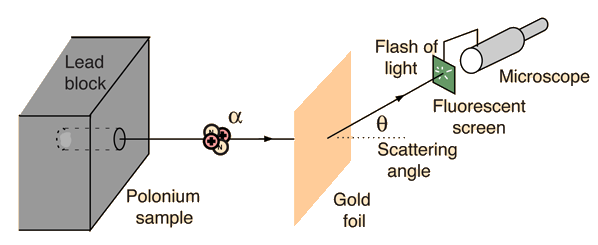 9/26/2023
PHY 337/637  Fall 2023-- Lecture 9
30
[Speaker Notes: This illustrates the setup of the famous Rutherford scattering experiment.]
Graph of data from scattering experiment
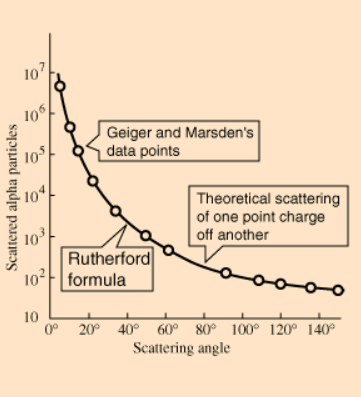 From website: http://hyperphysics.phy-astr.gsu.edu/hbase/Nuclear/rutsca2.html
9/26/2023
PHY 337/637  Fall 2023-- Lecture 9
31
[Speaker Notes: Reconstruction experimental data from the Rutherford experiment.]
Standardization of scattering experiments --
Impact parameter: b
b
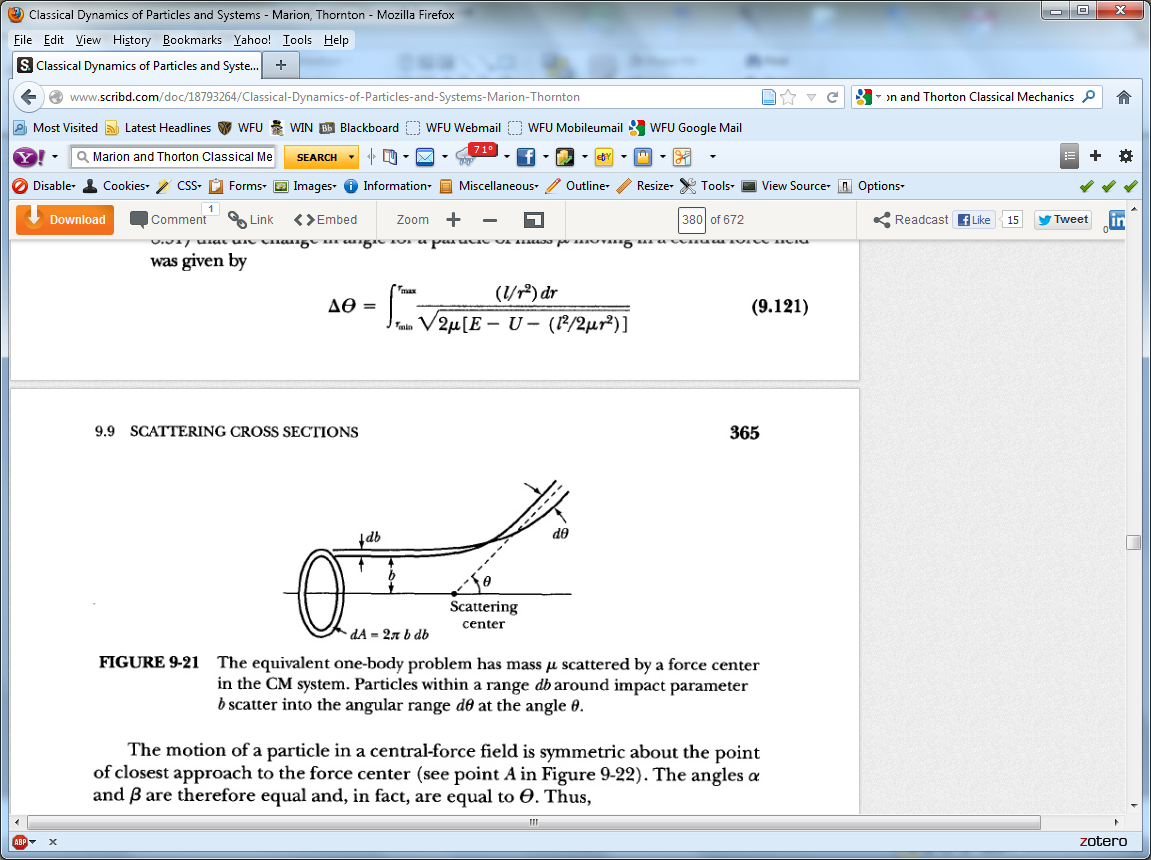 Figure from Marion & Thorton, Classical Dynamics
9/26/2023
PHY 337/637  Fall 2023-- Lecture 9
32
[Speaker Notes: Some details of scattering geometry and analysis.]
Note:  The notion of cross section is common to many areas of  physics including classical mechanics, quantum mechanics, optics, etc.   Only in the classical mechanics can we calculate it from a knowledge of the particle trajectory as it relates to the scattering geometry.
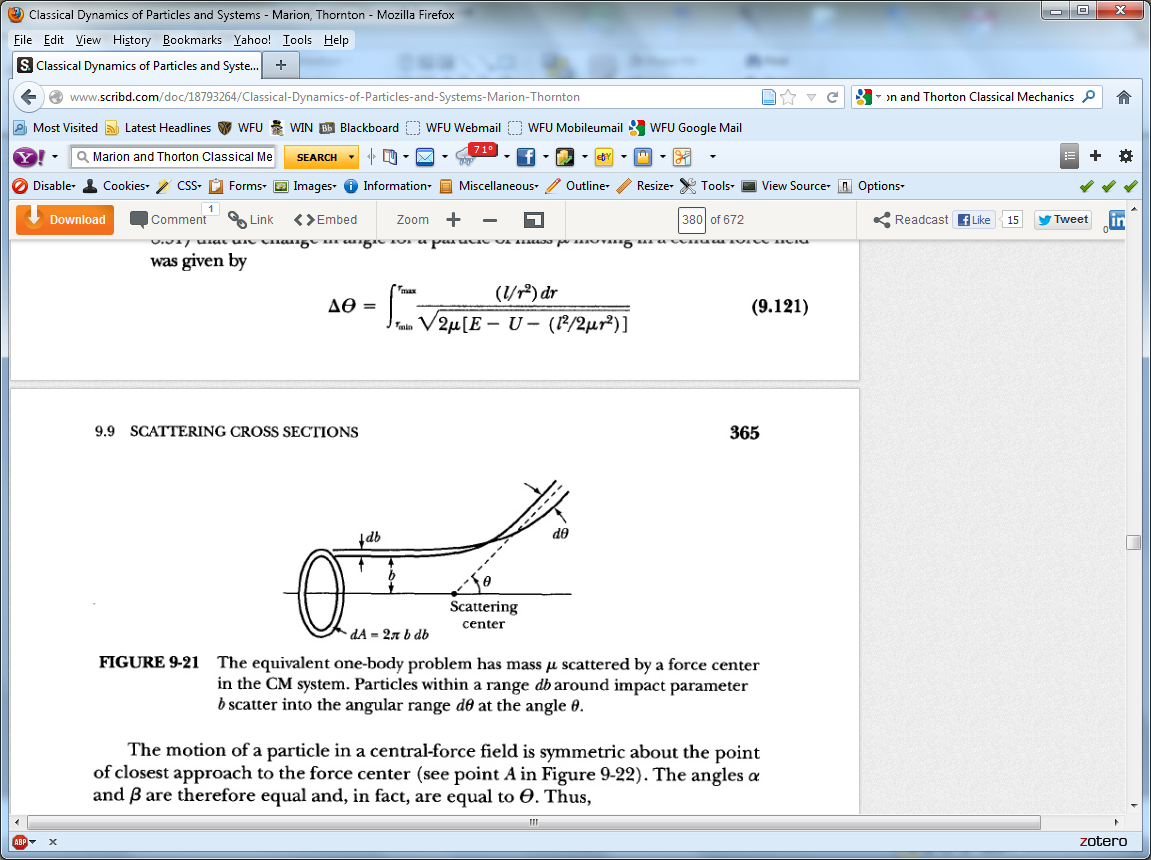 Figure from Marion & Thorton, Classical Dynamics
Note: We are assuming that the process is isotropic in j
b
9/26/2023
PHY 337/637  Fall 2023-- Lecture 9
33
[Speaker Notes: More details.]
Simple example – collision of hard spheres having mutual radius D;  very large target mass
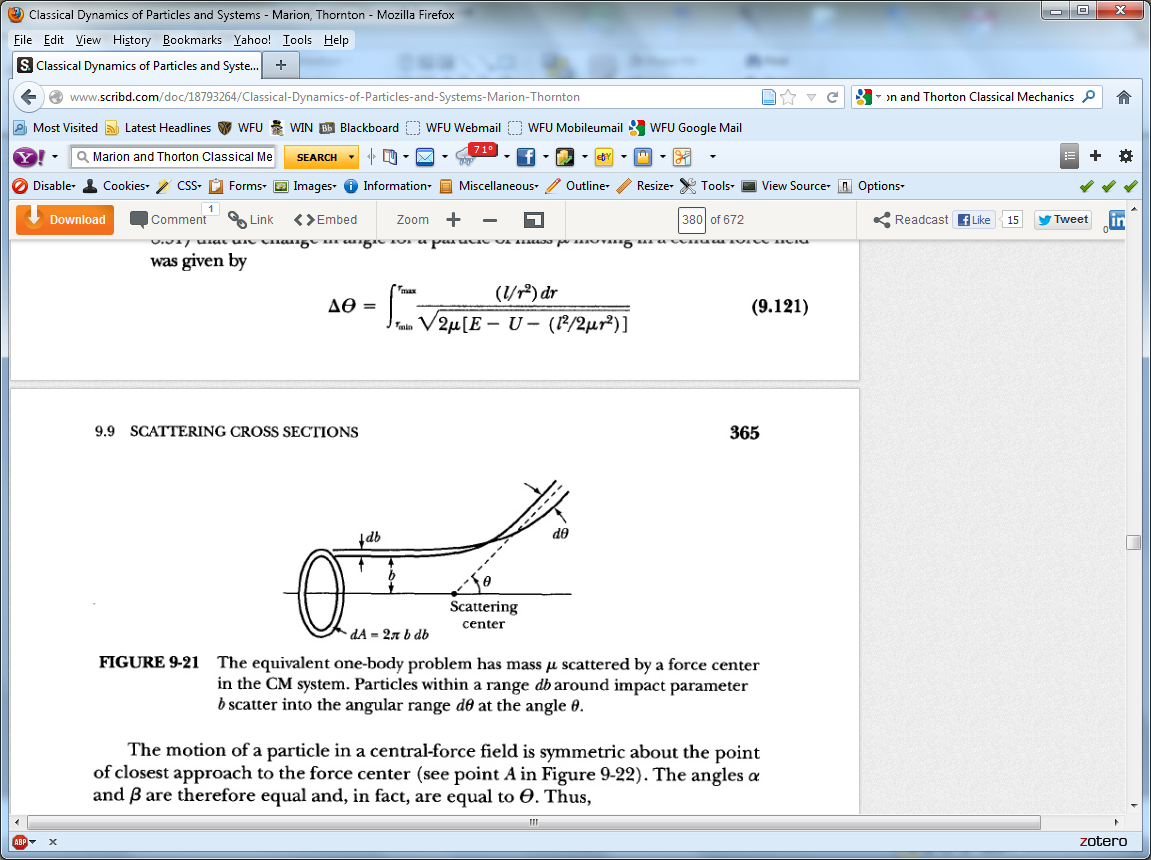 Microscopic view:
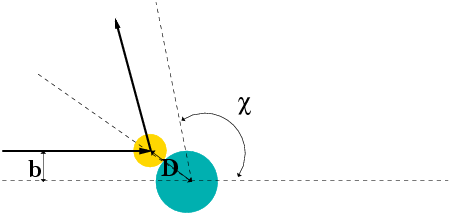 9/26/2023
PHY 337/637  Fall 2023-- Lecture 9
34
[Speaker Notes: Illustration of the analysis for the scattering of a hard sphere on a massive hard sphere.]
Some details --
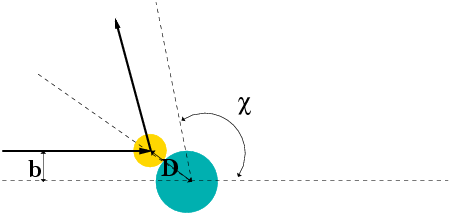 q
9/26/2023
PHY 337/637  Fall 2023-- Lecture 9
35
Simple example – collision of hard spheres -- continued
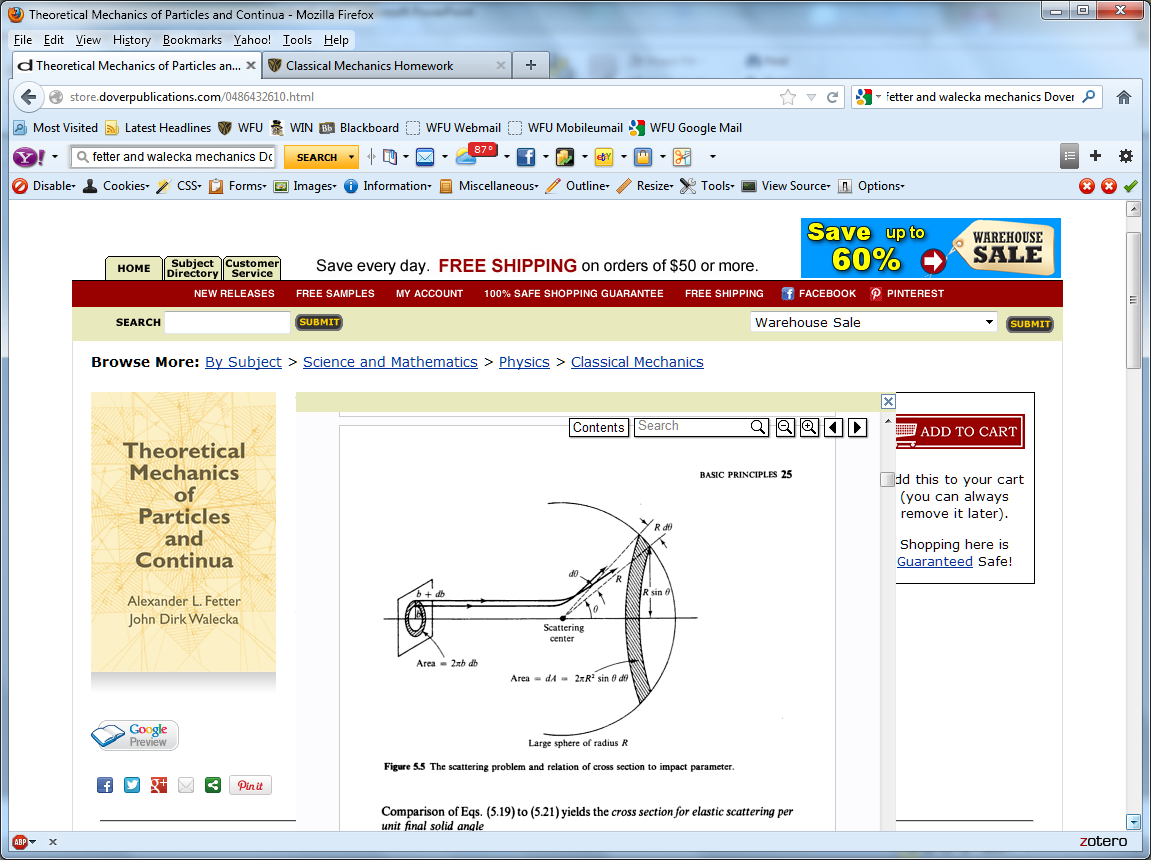 Hard sphere:
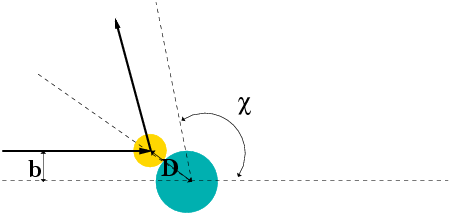 9/26/2023
PHY 337/637  Fall 2023-- Lecture 9
36
[Speaker Notes: Total cross section versus partical cross section.]
More details of hard sphere scattering –

Hidden in the analysis are assumptions about the scattering process such as:
No external forces  linear momentum is conserved
No dissipative phenomena  energy is conserved
No torque on the system  angular momentum is conserved
Target particle is much more massive than scattering particle
Other assumptions??


Note that for quantum mechanical hard spheres at low energy the total cross section is 4 times as large.
9/26/2023
PHY 337/637  Fall 2023-- Lecture 9
37
[Speaker Notes: Some questions and comments.       The discussion of scattering theory will be continued next time.]